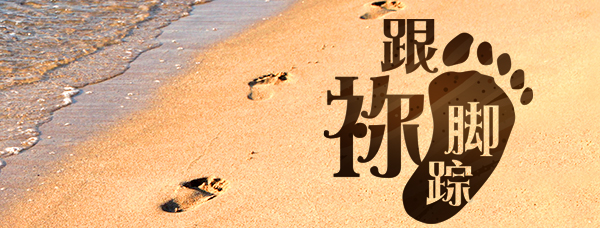 第二十二单元：建立身量（下）
第88讲：同行伙伴
要义：金句
同他到亚细亚去的，有庇哩亚人毕罗斯的儿子所巴特，帖撒罗尼迦人亚里达古和西公都，还有特庇人该犹，并提摩太，又有亚细亚人推基古和特罗非摩。（徒20:4）
2
精义：撮要
三人行必有我师焉！
3
传播焦点
缺席的父亲 
许多现代爸爸，以各种不同方式从家中“恶意缺席”。
司令官与随从
圣灵是我们同行伙伴（罗8:1-4）
4
传播焦点
门徒勿骄傲 :
三人行，必有我师焉。
得力的同行伙伴
两人总比一人好
徒18:1-4 ，18-26
5
生活应用
世界上家庭出现缺席父亲，神家在牧养上又如何？
6
反思问题
“圣灵就是司令官，我们只管随从，门徒要不骄傲，只有随从”！
7
听众回馈
三人行必有我师，在建立神教会上，保罗得力于百基拉亚居拉，我们建立教会又如何？
8